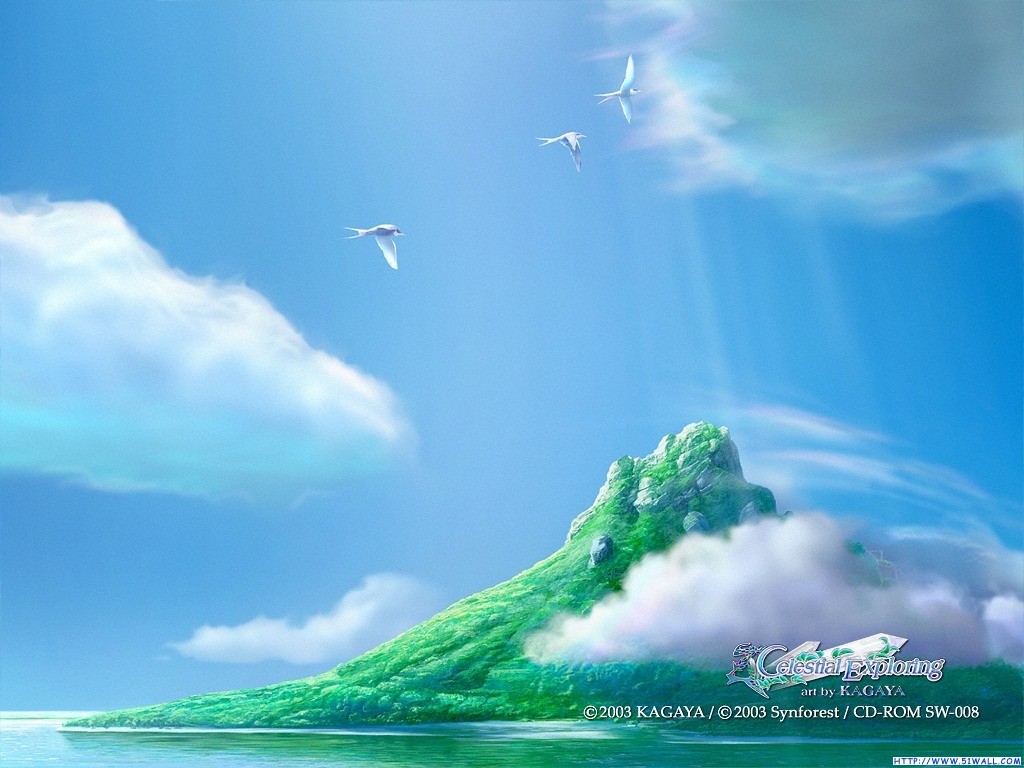 ក្នុងពេលទ្រង់
In His Time
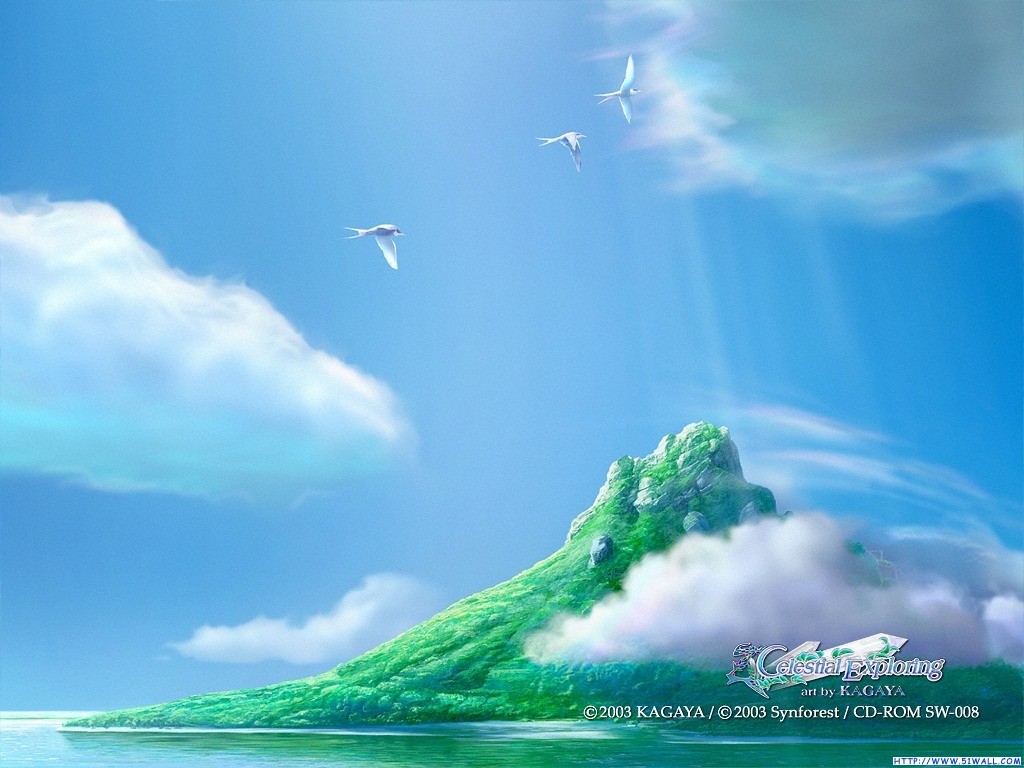 ក្នុងពេលទ្រង់ ក្នុងពេលទ្រង់ 
In His time, In his time, 
ទ្រង់ធ្វើគ្រប់សព្វល្អប្រណិត ក្នុងពេលទ្រង់
He Makes all things beautiful In His time
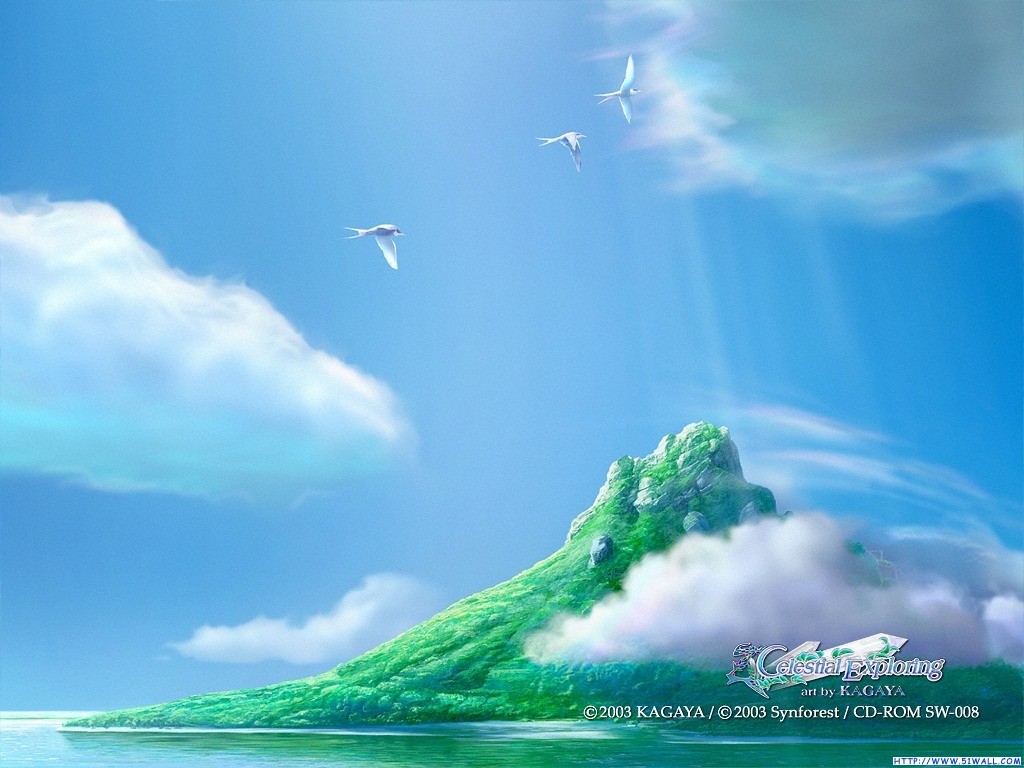 សូមព្រះអង្គបំភ្លឺរាល់ថ្ងៃ 
Lord, Please show me every day,
ជាការបង្រៀនដ៏ប្រពៃ
As You’re teaching me your way
 ដែលទ្រង់ធ្វើតាមព្រះហឫទ័យ ក្នុងពេលទ្រង់
that you do just what you say in your time
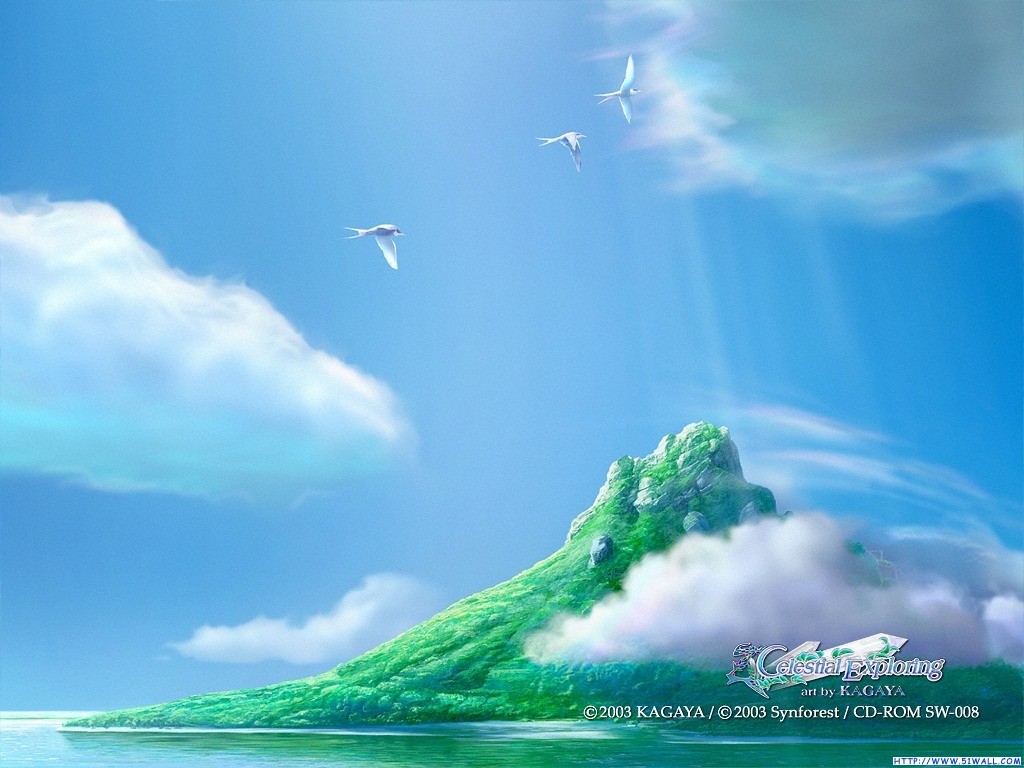 ក្នុងពេលទ្រង់ ក្នុងពេលទ្រង់ 
In Your time, In Your time, 
ទ្រង់ធ្វើគ្រប់សព្វល្អប្រណិត ក្នុងពេលទ្រង់ 
He Makes all things beautiful In Your time,
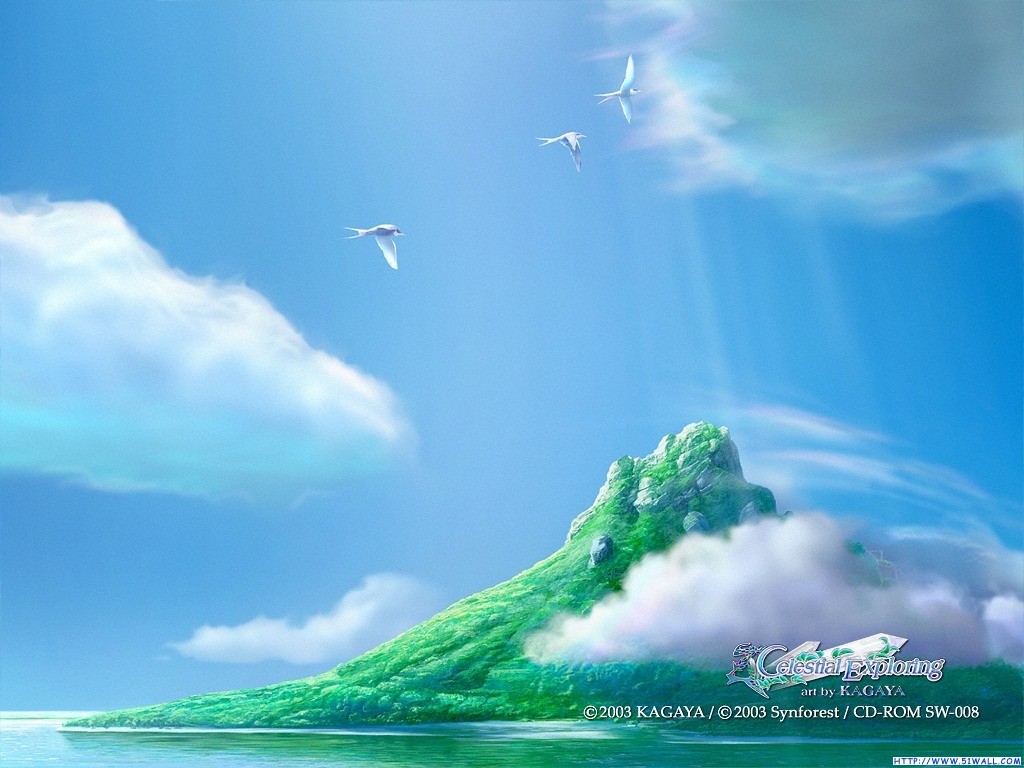 ខ្ញុំសូមថ្វាយជីវិតជាទៀង 
Lord, My life to you I bring,
សូមសំលេងដែលខ្ញុំស្រែកច្រៀងថ្វាយ
May each song I have to sing,
ដល់ទ្រង់បានពិរោះជាង ក្នុងពេលទ្រង់
Be to You a lovely thing in your time
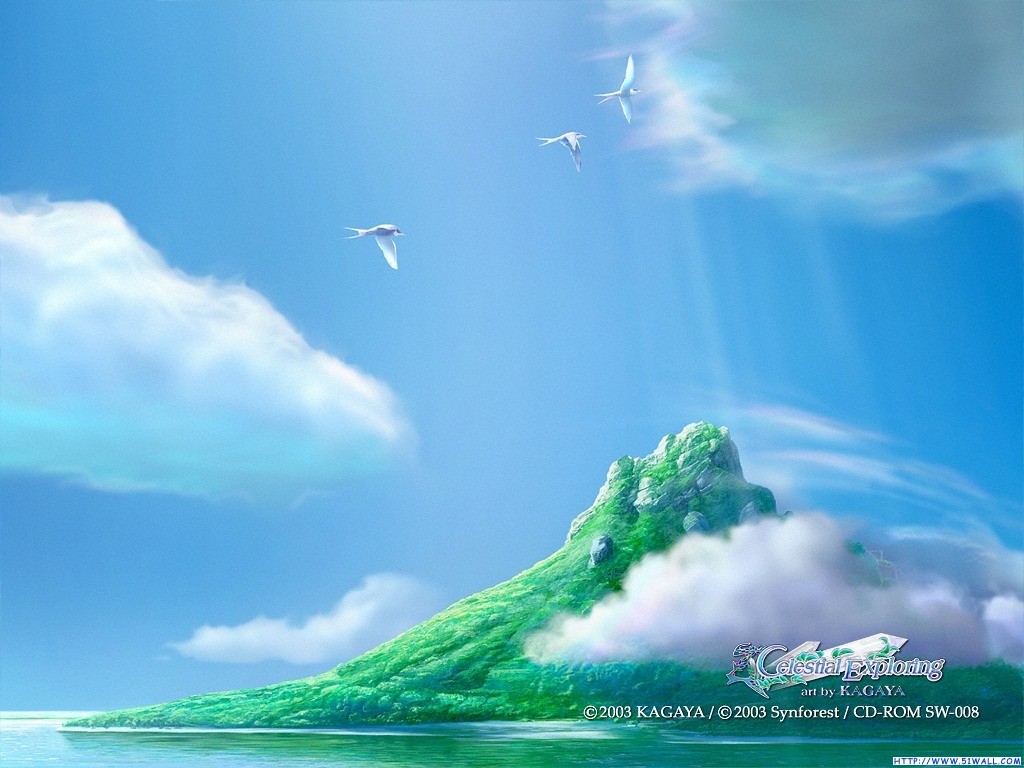 សូមព្រះអង្គបំភ្លឺរាល់ថ្ងៃ 
Lord, Please show me every day,
ជាការបង្រៀនដ៏ប្រពៃ
As You’re teaching me your way
 ដែលទ្រង់ធ្វើតាមព្រះហឫទ័យ
that you do just what you say 
ក្នុងពេលទ្រង់ 
in your time (x3)